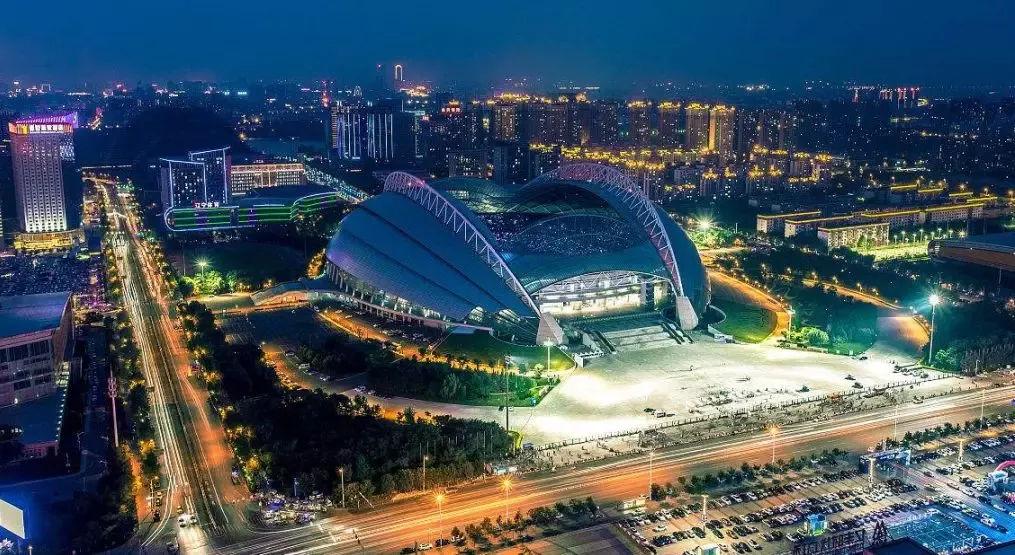 沈阳奥体中心试驾场地
沈阳奥体中心工程为一场三馆式布局，主体育场是奥体中心建设的重中之重。
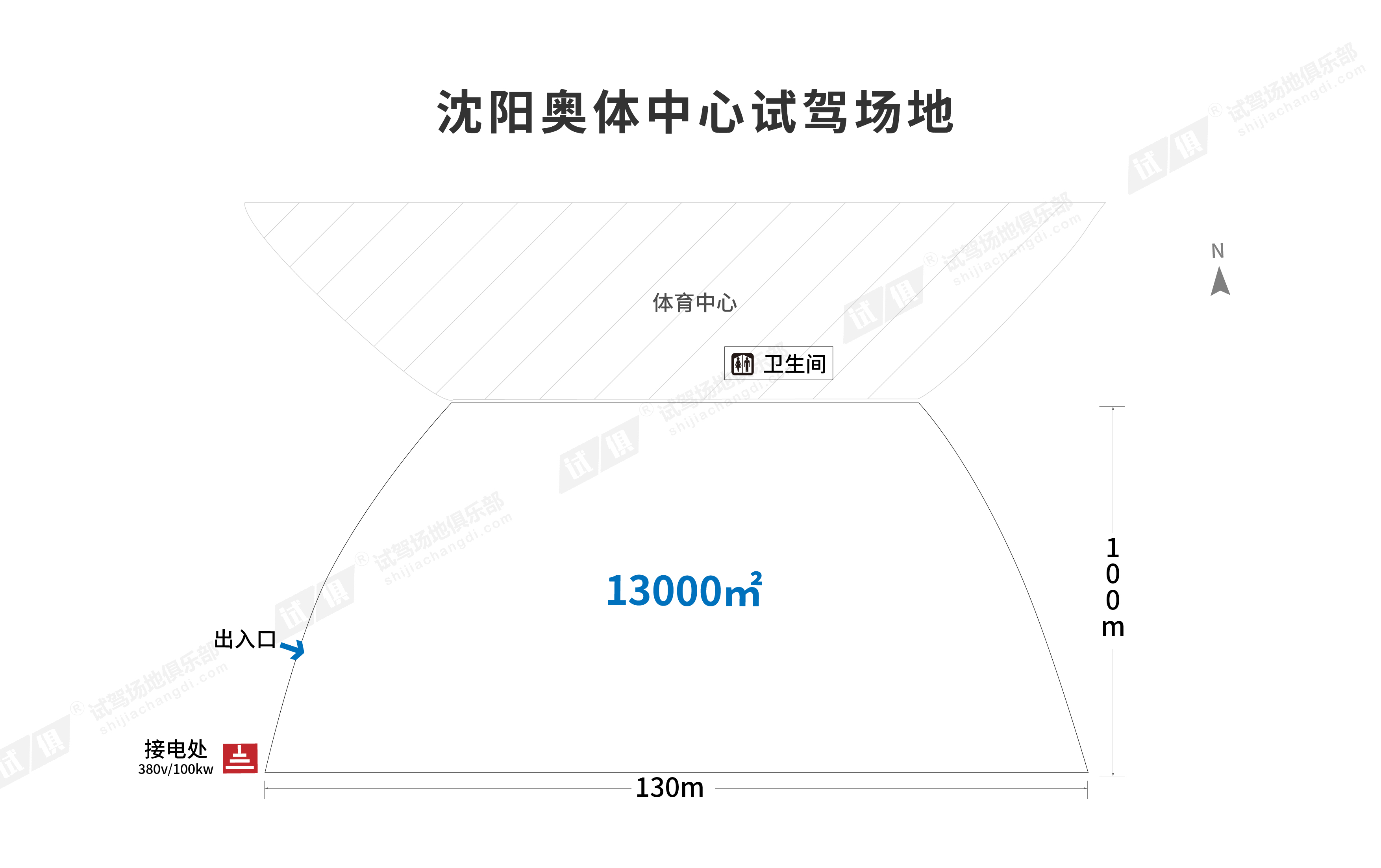 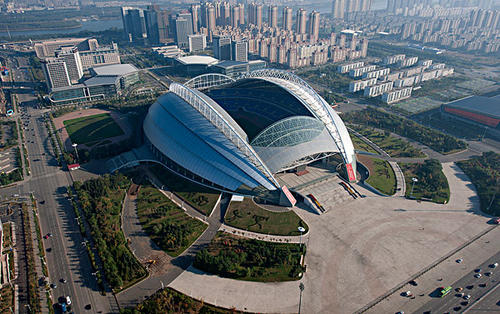 场地费用：10万/天
场地面积：长130m  宽100m  方砖地面  不封闭
供电供水：380v/100kw 方便接水
配套设施：停车位 固定洗手间
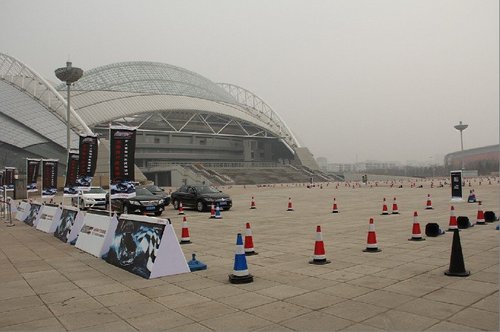 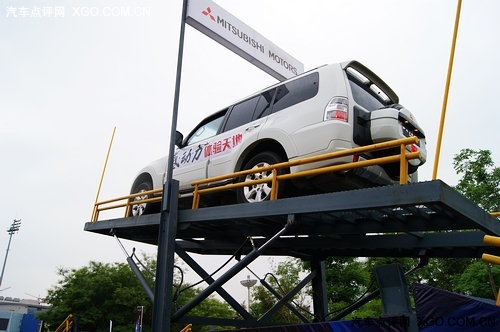 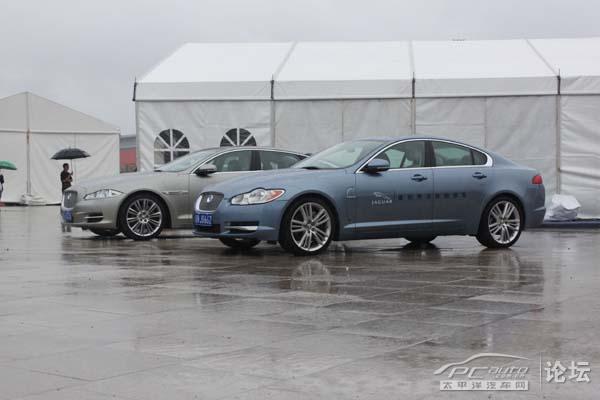 三菱帕杰罗体验试驾
丰田凯美瑞体验试驾
捷豹体验试驾
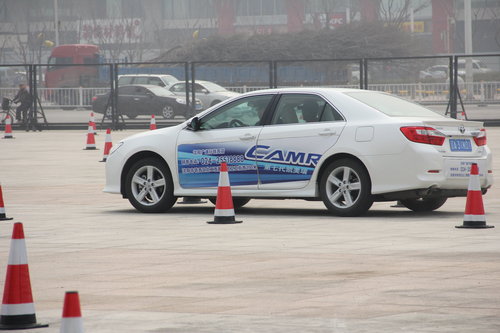 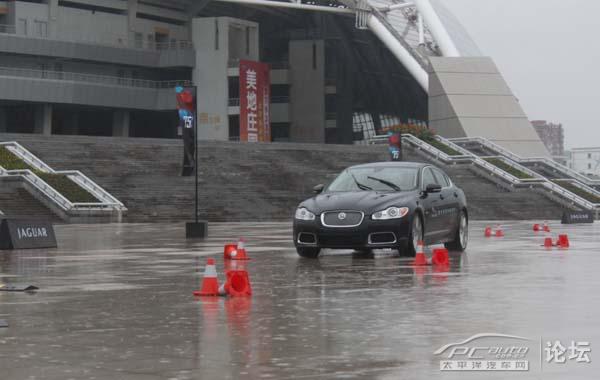 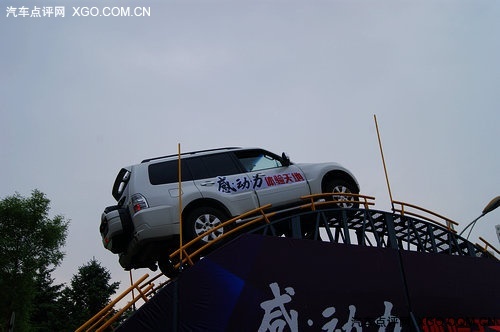 丰田凯美瑞体验试驾
捷豹体验试驾
三菱帕杰罗体验试驾